Abschlussprüfung2011
Drucke dir die Abschlussprüfung aus und lege mindestens 8 leere, karierte Blätter bereit. 
http://www.isb.bayern.de/realschule/leistungserhebungen/abschlusspruefungen-realschule/mathematik/

Zusätzlich brauchst du einen Füller/Kugelschreiber, Bleistift, ein Geodreieck, einen Zirkel, den GTR und die Formelsammlung.

Hast du bei einer Aufgabe Probleme, schaue dir die Videos auf http://marder.bplaced.net an.
MII / III 2011
A1.1-1.3 (5 min)
A1.1-1.3 (5 min)

A2.1 (7 min)
A1.1-1.3 (5 min)

A2.1 (7 min)
A2.2 (12 min)
A1.1-1.3 (5 min)

A2.1 (7 min)
A2.2 (12 min)
A2.3 (5 min)
A1.1-1.3 (5 min)

A2.1 (7 min)
A2.2 (12 min)
A2.3 (5 min)

A3 (12 min)
A1.1-1.3 (5 min)

A2.1 (7 min)
A2.2 (12 min)
A2.3 (5 min)

A3 (12 min)

B1.1 (15 min)
A1.1-1.3 (5 min)

A2.1 (7 min)
A2.2 (12 min)
A2.3 (5 min)

A3 (12 min)

B1.1 (15 min)
B1.2 (5 min)
A1.1-1.3 (5 min)

A2.1 (7 min)
A2.2 (12 min)
A2.3 (5 min)

A3 (12 min)

B1.1 (15 min)
B1.2 (5 min)
B1.3 (2 min)
A1.1-1.3 (5 min)

A2.1 (7 min)
A2.2 (12 min)
A2.3 (5 min)

A3 (12 min)

B1.1 (15 min)
B1.2 (5 min)
B1.3 (2 min)
B1.4 (7 min)
A1.1-1.3 (5 min)

A2.1 (7 min)
A2.2 (12 min)
A2.3 (5 min)

A3 (12 min)

B1.1 (15 min)
B1.2 (5 min)
B1.3 (2 min)
B1.4 (7 min)
B1.5 (10 min)
A1.1-1.3 (5 min)

A2.1 (7 min)
A2.2 (12 min)
A2.3 (5 min)

A3 (12 min)

B1.1 (15 min)
B1.2 (5 min)
B1.3 (2 min)
B1.4 (7 min)
B1.5 (10 min)
B1.6 (7 min)
A1.1-1.3 (5 min)

A2.1 (7 min)
A2.2 (12 min)
A2.3 (5 min)

A3 (12 min)

B1.1 (15 min)
B1.2 (5 min)
B1.3 (2 min)
B1.4 (7 min)
B1.5 (10 min)
B1.6 (7 min)

B2.1 (5 min)
A1.1-1.3 (5 min)

A2.1 (7 min)
A2.2 (12 min)
A2.3 (5 min)

A3 (12 min)

B1.1 (15 min)
B1.2 (5 min)
B1.3 (2 min)
B1.4 (7 min)
B1.5 (10 min)
B1.6 (7 min)

B2.1 (5 min)
B2.2 (10 min)
A1.1-1.3 (5 min)

A2.1 (7 min)
A2.2 (12 min)
A2.3 (5 min)

A3 (12 min)

B1.1 (15 min)
B1.2 (5 min)
B1.3 (2 min)
B1.4 (7 min)
B1.5 (10 min)
B1.6 (7 min)

B2.1 (5 min)
B2.2 (10 min)
B2.3 (10 min)
A1.1-1.3 (5 min)

A2.1 (7 min)
A2.2 (12 min)
A2.3 (5 min)

A3 (12 min)

B1.1 (15 min)
B1.2 (5 min)
B1.3 (2 min)
B1.4 (7 min)
B1.5 (10 min)
B1.6 (7 min)

B2.1 (5 min)
B2.2 (10 min)
B2.3 (10 min)
B2.4 (17 min)
A1.1-1.3 (5 min)

A2.1 (7 min)
A2.2 (12 min)
A2.3 (5 min)

A3 (12 min)

B1.1 (15 min)
B1.2 (5 min)
B1.3 (2 min)
B1.4 (7 min)
B1.5 (10 min)
B1.6 (7 min)

B2.1 (5 min)
B2.2 (10 min)
B2.3 (10 min)
B2.4 (17 min)
B2.5 (15 min)
A1.1-1.3 (5 min)

A2.1 (7 min)
A2.2 (12 min)
A2.3 (5 min)

A3 (12 min)

B1.1 (15 min)
B1.2 (5 min)
B1.3 (2 min)
B1.4 (7 min)
B1.5 (10 min)
B1.6 (7 min)

B2.1 (5 min)
B2.2 (10 min)
B2.3 (10 min)
B2.4 (17 min)
B2.5 (15 min)

Puffer: 6 min
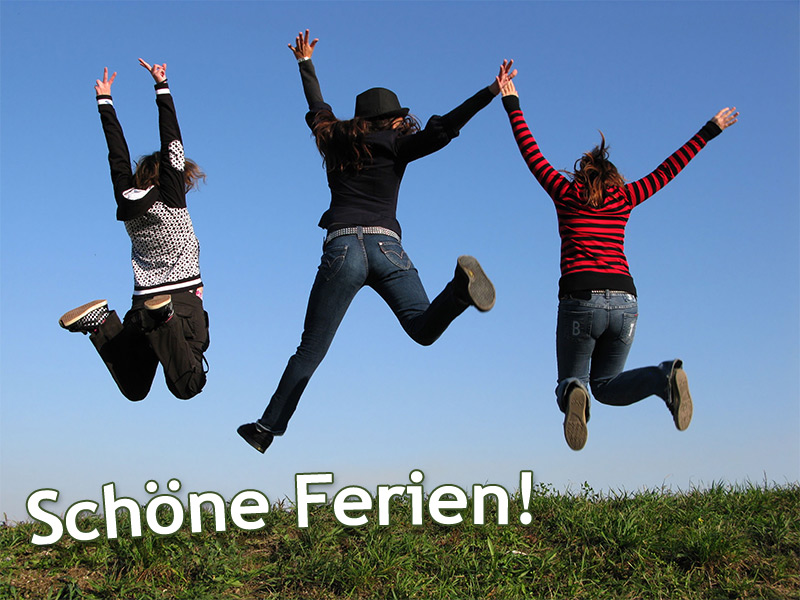 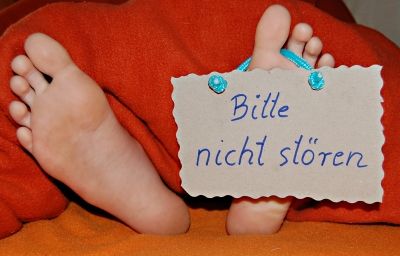